ΔΙΑΛΟΓΗ
ΔΙΑΛΟΓΗ
Η λέξη Διαλογή ή διεθνώς Triage προέρχεται από το γαλλικό ρήμα Trier που σημαίνει διαλέγω - ταξινομώ.
ΙΣΤΟΡΙΚΗ ΑΝΑΔΡΟΜΗ
Πρώτη φορά εφαρμόστηκε από τον γιατρό του στρατού του Ναπολέοντα Dominique Jean Larrey   ο οποίος εισήγαγε για πρώτη φορά την διαλογή κατά την διάρκεια του πολέμου.
ΙΣΤΟΡΙΚΗ ΑΝΑΔΡΟΜΗ
Ο όρος triage χρησιμοποιήθηκε για πρώτη φορά τον 1ο Παγκόσμιο Πόλεμο από τον Γαλλικό Στρατό όπου συγκέντρωναν τους τραυματίες στον σταθμό πρώτων βοηθειών στα μετόπισθεν.
ΚΑΤΗΓΟΡΙΕΣ ΔΙΑΛΟΓΗΣ
Διαλογή στην καθημερινή δράση
	(Επείγουσα φροντίδα)
Διαλογή σε μαζικά συμβάντα
Διαλογή σε μαζική καταστροφή
Διαλογή στρατιωτική
Διαλογή σε ειδικές καταστάσεις
ΔΙΑΛΟΓΗ ΜΑΖΙΚΩΝ ΚΑΤΑΣΤΡΟΦΩΝ ή ΜΑΖΙΚΩΝ ΣΥΜΒΑΝΤΩΝ
Η διαδικασία ταξινόμησης  ασθενών  και τραυματιών σε ομάδες βασιζόμενοι στην ανάγκη και στο δυνητικό όφελος που θα έχουν από την άμεση αντιμετώπιση.
Η ταξινόμηση και η εκτίμηση της αντιμετώπισης των ασθενών και ειδικότερα των θυμάτων πολέμου και μαζικών καταστροφών σύμφωνα με ένα σύστημα προτεραιοτήτων σχεδιασμένο να μεγιστοποιήσει τον αριθμό των επιζώντων.
The free dictionary . The meriam webster dictionary
ΔΙΑΛΟΓΗ ΜΑΖΙΚΩΝ ΚΑΤΑΣΤΡΟΦΩΝ Ή ΜΑΖΙΚΩΝ ΣΥΜΒΑΝΤΩ
Διαλογή είναι η  κατάταξη των τραυματιών (συνήθως επί ομαδικού ατυχήματος) με βάση την ανάγκη για θεραπεία και τα μέσα που διατίθενται για την παροχή αυτής της θεραπείας.
Διαλογή είναι επίσης η κατάταξη των πασχόντων στο πεδίο του τραυματισμού ανάλογα με το επίπεδο των νοσοκομείων στα οποία πρέπει να μεταφερθούν.
ΔΙΑΛΟΓΗ ΣΤΟ ΤΕΠ
Η ταξινόμηση των ασθενών στο ΤΕΠ βάσει της επείγουσας ανάγκης που έχουν οι πάσχοντες για βοήθεια.
ΔΙΑΦΟΡΕΣ ΜΕΤΑΞΥ ΚΑΘΗΜΕΡΙΝΗΣ ΔΙΑΛΟΓΗΣ ΚΑΙ ΔΙΑΛΟΓΗΣ ΜΑΖΙΚΩΝ ΚΑΤΑΣΡΟΦΩΝ
Το αντικείμενο της συμβατικής διαλογής είναι να κάνεις το καλύτερο δυνατό  για τον μεμονωμένο ασθενή εξατομικευμένα.
Το αντικείμενο της διαλογής καταστροφών είναι να κάνεις το μεγαλύτερο καλό για τον μεγαλύτερο αριθμό ατόμων.
J Pharm Bioallied Sci. 2010 Jul-Sep; 2(3): 239–247.
doi:  10.4103/0975-7406.68506
ΣΗΜΕΙΑ ΠΟΥ ΓΙΝΕΤΑΙ Η ΔΙΑΛΟΓΗ
Τόπο Συμβάντος Καταστροφής 
Πεδίο συλλογής θυμάτων 
Υπαίθριο νοσοκομείο 
 ΤΕΠ νοσοκομείου
Η ΔΙΑΛΟΓΗ ΕΞΑΡΤΑΤΑΙ ΑΠΟ
Αριθμό θυμάτων και την κατάσταση στην οποία βρίσκονται
Διαθέσιμα μέσα κυρίως τον αριθμό των διασωστών
Επαναλαμβάνεται πολλές φορές στη διαδικασία της διάσωσης
ΠΕΡΙΠΤΩΣΗ 1
Είστε πλήρωμα ασθενοφόρου και βρίσκεστε πρώτοι στον τόπο του ατυχήματος (είστε δύο).Τοποθετήστε στη σειρά τους τραυματίες ως προς τον χρόνο που πρέπει να λάβουν θεραπεία.
 Α.43χρονος με υποψία κάκωσης Σ.Σ
β.15 χρονος με κάταγμα αντιβραχίου
γ.23χρονη με Πνευμοθώρακα υπό τάση 
δ.30χρονος με ανοιχτό τραύμα στον θώρακα και μαζική αιμορραγία από τον λαιμό
ΠΕΡΙΠΤΩΣΗ 2
Είστε πλήρωμα ασθενοφόρου και βρίσκεστε πρώτοι στον τόπο του ατυχήματος (είστε δύο).Τοποθετήστε στη σειρά τους τραυματίες ως προς τον χρόνο που πρέπει να λάβουν θεραπεία
3χρονο νήπιο κλαίει έντονα και έχει 120 σφύξεις  και 25 αναπνοές
42χρονος  κρατάει το λαιμό του με ορθάνοιχτα μάτια  και έντονη προσπάθεια να αναπνεύσει.
50χρονος κυανωτικός με  δικτυωτή πελίδνωση και μία κίνηση στον θώρακα το τελευταίο 2 λεπτο.
34 χρονη με αιμορραγία στο αριστερό αντιβραχίο
ΚΑΤΗΓΟΡΙΕΣ ΤΡΑΥΜΑΤΩΝ
Δυνατή η καθυστερημένη αντιμετώπιση
Κατάγματα προσώπου, κακώσεις ουρήθρας, άλλα κατάγματα
Απαιτούν αντιμετώπιση μέσα σε λίγες ώρες
Διάτρηση κοίλων σπλάχνων, επιπεπλεγμένα κατάγματα, ισχαιμικά άκρα
Επείγοντα (απαιτούν άμεση αντιμετώπιση-κατά την πρώτη ώρα)
Συνεχιζόμενη αιμορραγία, ενδοκρανιακά αιματώματα
Εξαιρετικά επείγοντα (απαιτούν αντιμετώπιση μέσα στα πρώτα λεπτά)
Απόφραξη αεραγωγού, υπό τάση πνευμοθώρακας
Σημειώσεις Παπανικολάου ΠΜΣ «ΜΕΘ ΚΑΙ ΕΠΕΙΓΟΥΣΑ ΝΟΣΗΛΕΥΤΙΚΗ»
ΔΙΑΛΟΓΗ ΣΤΗ ΚΑΘΗΜΕΡΙΝΗ ΔΡΑΣΗ
Παροχή επείγουσας φροντίδας για έγκαιρη και κατάλληλη αντιμετώπιση του βαρέως πάσχοντος
Προσφέρουμε το μέγιστο των δυνατοτήτων για την υποστήριξη του σοβαρότερου άρρωστου ακόμα και αν έχει μικρή πιθανότητα επιβίωσης 
Σχέση 1/1
Σημειώσεις Παπανικολάου ΠΜΣ «ΜΕΘ ΚΑΙ ΕΠΕΙΓΟΥΣΑ ΝΟΣΗΛΕΥΤΙΚΗ»
ΔΙΑΛΟΓΗ ΜΑΖΙΚΩΝ ΣΥΜΒΑΝΤΩΝ
Οι δυνατότητες αντιμετώπισης από τοπικά συστήματα δεν έχει ξεπεραστεί 
Η προσοχή επικεντρώνεται πάλι στον σοβαρότερα άρρωστο στον οποίο χρησιμοποιούνται όλα τα μέσα
Μπορεί να ζητηθούν πρόσθετα μέσα
Η σχέση 1 / συγκεκριμένο αριθμό θυμάτων
Σημειώσεις Παπανικολάου ΠΜΣ «ΜΕΘ ΚΑΙ ΕΠΕΙΓΟΥΣΑ ΝΟΣΗΛΕΥΤΙΚΗ»
ΔΙΑΛΟΓΗ ΣΕ ΜΑΖΙΚΗ ΚΑΤΑΣΤΡΟΦΗ
Δεν επαρκούν τα τοπικά συστήματα για την αντιμετώπιση 
Έννοια της προσφοράς σε όσο το δυνατόν περισσότερα θύματα
Περιορισμό στα μέσα αναλογικά με τον αριθμό των θυμάτων
Σχέση 1 / άγνωστο αριθμό θυμάτων
Σημειώσεις Παπανικολάου ΠΜΣ «ΜΕΘ ΚΑΙ ΕΠΕΙΓΟΥΣΑ ΝΟΣΗΛΕΥΤΙΚΗ»
ΔΙΑΛΟΓΗ ΠΟΙΟΣ ΤΗΝ ΚΑΝΕΙ
Πρώτος στο σημείο

Ειδικά εκπαιδευμένη ομάδα

Ειδικά εκπαιδευμένο άτομα
ΠΡΟΣΟΝΤΑ
Κλινική εμπειρία
Καλή κρίση και διοικητικές ικανότητες
Ψυχραιμία
Αποφασιστικότητα
Γνώση των διαθέσιμων μέσων
Ευλυγισία στη λύση προβλημάτων
Διαθεσιμότητα
ΣΥΣΤΗΜΑΤΑ ΔΙΑΛΟΓΗΣ
4 Κατηγορίες – Χρώματα
Κόκκινο – άμεση προτεραιότητα
Κίτρινο – σοβαρός τραυματισμός, 
	μπορεί να περιμένει λίγο
Πράσινο – μπορεί να περιμένει 
Μαύρο – νεκρός ή με κακή πρόγνωση
ΓΡΗΓΟΡΗ ΔΙΑΛΟΓΗ
ΚΑΡΤΕΣ ΔΙΑΛΟΓΗΣ
Βασικά Χαρακτηριστικά
Αδιάβροχη, ανθεκτική σε δυσμενείς καιρικές συνθήκες
Να γράφεται εύκολα
Να πιάνεται εύκολα πάνω στον άρρωστο 
Να έχει χώρο για στοιχεία (αρρώστου, ασθενοφόρου, κατηγορία διαλογής)
ΣΥΣΤΗΜΑΤΑ ΔΙΑΛΟΓΗΣ
Σύστημα START (Simple triage and rapid treatment)
Σύστημα TTRS (Triage Trauma Revised Score)
ΣΥΣΤΗΜΑ START
Απομάκρυνση των θυμάτων που μπορούν να περπατήσουν
Διαλογή των υπολοίπων ανάλογα με σφύξεις, πίεση, ρυθμό αναπνοής (δεν επιτρέπεται άλλος χειρισμός εκτός της ανύψωσης του σαγονιού)
START TRIAGE
TRTS (Triage Revised Trauma Score)
Πρώτες βοήθειες δίνονται από επιζώντες και περαστικούς
Εξειδικευμένη βοήθεια παρέχεται στο σημείο συλλογής θυμάτων
Εγκλωβισμένα θύματα μπορεί να χρειαστούν επί τόπου αντιμετώπιση
Τόση υποστήριξη ώστε να εξασφαλίζεται ασφαλής μεταφορά στον υγειονομικό σχηματισμό
ΜΕΤΑΦΟΡΑ
Εξασφαλίζει την ομαλή και αποτελεσματική μεταφορά ασθενών στα κατάλληλα νοσηλευτικά ιδρύματα
Την ευθύνη της μεταφοράς έχει ο επικεφαλής των υπηρεσιών παροχής ιατρικής φροντίδας
Καθορίζει την αλυσίδα μεταφοράς ανάλογα με τις κατηγορίες διαλογής και τα νοσοκομεία υποδοχής
Εξασφαλίζει την άμεση μεταφορά θυμάτων που χρήζουν εξειδικευμένης αντιμετώπισης κατευθείαν σε ειδικευμένο κέντρο
ΜΕΣΑ ΜΕΤΑΦΟΡΑΣ
Ασθενοφόρα επειγόντων
Ελικόπτερα
Άλλα μέσα μη συμβατά
Τρένα, πλοία
ΚΙΝΗΤΗ ΙΑΤΡΙΚΗ ΜΟΝΑΔΑ
ΔΙΑΛΟΓΗ ΣΤΟ ΤΕΠ
Γίνεται από έμπειρο ή ειδικευμένο νοσηλευτικό προσωπικό του Τ.Ε.Π., σε ειδικά διαμορφωμένο χώρο (Triage), βάσει πρωτοκόλλων διαλογής (Triage protocols) και η διαδικασία περιλαμβάνει: 
την λήψη ιστορικού Διαλογής από τον ίδιο τον ασθενή ή τον συνοδό του (ατομικά στοιχεία του ασθενή, κύριο σύμπτωμα, παρούσα νόσος, φάρμακα κ.ά.), 
την Λήψη και Εκτίμηση των Ζωτικών Σημείων (αναπνοές, σφυγμός, αρτηριακή πίεση, θερμοκρασία,επίπεδο συνείδησης).
ΔΙΑΛΟΓΗ ΣΤΟ ΤΕΠ
Τα στοιχεία καταγράφονται σε ειδικό έντυπο δελτίο διαλογής του ασθενούς (Triage Record) και ο ασθενής κατατάσσεται ανάλογα με την βαρύτητα της κατάστασής του σε επίπεδα προτεραιότητας (priority levels).
ΠΡΟΤΕΡΑΙΟΤΗΤΕΣ
ΣΥΣΤΗΜΑΤΑ ΔΙΑΛΟΓΗΣ ΣΤΟ ΤΕΠ
Κυρίως εφαρμογή σε Μ. Βρετανία, Καναδά ΗΠΑ. 
1980 Η.Π.Α. εφαρμογή της διαλογής στο ΤΕΠ από όλα τα νοσοκομεία που είχαν συμβληθεί με τους ασφαλιστικούς οργανισμούς Medicare και Medicaid, μέσω του νόμου EMTALA (Emergency Medical Treatment and Αctive Labor Act).
ΣΥΣΤΗΜΑΤΑ ΔΙΑΛΟΓΗΣ ΣΤΟ ΤΕΠ
Σήμερα το 96% των ΤΕΠ στις Η.Π.Α. χρησιμοποιούν κάποιο τύπο συστήματος διαλογής.
ΔΙΑΛΟΓΗ ΣΤΟ ΤΕΠ
Το σύστημα διαλογής επεκτείνεται επιπρόσθετα και στους τομείς της στελέχωσης, της συνεργασίας με άλλα τμήματα του ίδιου ιδρύματος ή με φορείς και ιδρύματα παροχής φροντίδας υγείας στην κοινότητα και στον τομέα των υπηρεσιών προνοσοκομειακής διαλογής.

Κάθε σύστημα διαλογής έχει πρωταρχικές και δευτερεύουσες λειτουργίες.
ΠΡΩΤΑΡΧΙΚΕΣ ΛΕΙΤΟΥΡΓΙΕΣ
Την γρήγορη αναγνώριση των ασθενών με επείγοντα και απειλητικά για την ζωή τους προβλήματα υγείας.
 Την αξιολόγηση και επαναξιολόγηση του κύριου ενοχλήματος που αναφέρει ο ασθενής καθώς και των σχετιζόμενων συμπτωμάτων.
Την λήψη ενός σύντομου ιστορικού.
Την φυσική εξέταση και μέτρηση των ζωτικών σημείων.
Δομή & Λειτουργία Τμήματος Επειγόντων Περιστατικών (ΤΕΠ) στο http://www.ekdd.gr/ekdda/files/ergasies_esdd/13/4/399.pdf
ΔΕΥΤΕΡΕΥΟΥΣΕΣ ΛΕΙΤΟΥΡΓΙΕΣ
Την ρύθμιση της ροής των ασθενών στο ΤΕΠ
Τον καθορισμό της πιο κατάλληλης περιοχής που θα δεχθεί την φροντίδα ο ασθενής.
Γραμματειακά καθήκοντα.
Την παροχή πληροφοριών και συμβουλών-κατευθύνσεων διαμέσου τηλεφώνου (telephone triage).
Την αποστολή ασθενοφόρων.
Τον έλεγχο του πλήθους.
Την ασφάλεια του χώρου και τη συνεργασία με τμήματα του ίδιου ιδρύματος ή με άλλους φορείς και ιδρύματα φροντίδας υγείας.
Δομή & Λειτουργία Τμήματος Επειγόντων Περιστατικών (ΤΕΠ) στο http://www.ekdd.gr/ekdda/files/ergasies_esdd/13/4/399.pdf
ΚΟΙΝΑ ΣΥΣΤΗΜΑΤΑ ΔΙΑΛΟΓΗΣ ΣΤΟ ΤΕΠ
1982  Thompson και Dains
(Ι) το μοντέλο «Διευθέτησης της κυκλοφορίας» (Traffic Director), 
(ΙΙ) το απλό μοντέλο του «Ελέγχου των σημείων» (Spot Check) και
(ΙΙΙ) το προχωρημένο (Advanced) «Ευρύ» (Comprehensive) μοντέλο.
Δομή & Λειτουργία Τμήματος Επειγόντων Περιστατικών (ΤΕΠ) στο http://www.ekdd.gr/ekdda/files/ergasies_esdd/13/4/399.pdf
ΠΡΟΧΩΡΗΜΕΝΟ ΜΟΝΤΕΛΟ ΔΙΑΛΟΓΗΣ
Το προσωπικό της διαλογής απαρτίζεται από πτυχιούχους νοσηλευτές ή με επιπλέον εξειδίκευση.
 Η αξιολόγηση είναι πλήρης  περιλαμβάνει φυσική εξέταση και συνέντευξη.
 Ο αναμενόμενος χρόνος για την ολοκλήρωση της αξιολόγησης καθορίζεται στα πέντε και πλέον λεπτά.
Οι ασθενείς ταξινομούνται σε τέσσερις ή πέντε κατηγορίες (4-5), για καθεμία από τις οποίες καθορίζεται και συγκεκριμένος χρόνος μέχρι την επαναξιολόγηση.
Δομή & Λειτουργία Τμήματος Επειγόντων Περιστατικών (ΤΕΠ) στο http://www.ekdd.gr/ekdda/files/ergasies_esdd/13/4/399.pdf
ΠΡΟΧΩΡΗΜΕΝΟ ΜΟΝΤΕΛΟ ΔΙΑΛΟΓΗΣ
Συστηματική τεκμηρίωση και
Προγραμματισμένη επαναξιολόγηση, ενώ περιλαμβάνει και διαγνωστικές εξετάσεις.
Διαδικασίες ή απλές θεραπείες βασισμένες σε πρωτόκολλα.
Δομή & Λειτουργία Τμήματος Επειγόντων Περιστατικών (ΤΕΠ) στο http://www.ekdd.gr/ekdda/files/ergasies_esdd/13/4/399.pdf
ΣΥΣΤΗΜΑΤΑ ΔΙΑΛΟΓΗΣ
Τα μοντέλα των συστημάτων δεν απαντούν στην «καθαρή» τους μορφή αλλά σαν «υβρίδια».
Δομή & Λειτουργία Τμήματος Επειγόντων Περιστατικών (ΤΕΠ) στο http://www.ekdd.gr/ekdda/files/ergasies_esdd/13/4/399.pdf
ΚΛΙΜΑΚΕΣ ΔΙΑΛΟΓΗΣ ΣΤΟ ΤΕΠ
Οι κλίμακες που βρίσκονται σε χρήση σήμερα χρησιμοποιούν από 2-12 βαθμίδες ή επίπεδα προτεραιότητας, με πιο συνηθισμένες τις κλίμακες των τριών (3) διαβαθμίσεων. 
Απειλητική–Πολύ επείγουσα (Emergent),
Επείγουσα (Urgent)  
Μη επείγουσα (Non urgent).
Δομή & Λειτουργία Τμήματος Επειγόντων Περιστατικών (ΤΕΠ) στο http://www.ekdd.gr/ekdda/files/ergasies_esdd/13/4/399.pdf
ΚΑΤΗΓΟΡΙΑ ΓΡΗΓΟΡΗΣ ΔΙΑΚΙΝΗΣΗΣ (FAST TRACK)
Χώροι προορισμένοι για τη φροντίδα ασθενών με έκτακτα αλλά απλά προβλήματα (απλό κρυολόγημα, πονόλαιμος, ωταλγία κ.ά.), τα οποία μπορούν να αντιμετωπιστούν γρήγορα και αποτελεσματικά
Δομή & Λειτουργία Τμήματος Επειγόντων Περιστατικών (ΤΕΠ) στο http://www.ekdd.gr/ekdda/files/ergasies_esdd/13/4/399.pdf
ΕΝΙΑΙΕΣ ΚΛΙΜΑΚΕΣ ΔΙΑΛΟΓΗΣ
Τα τελευταία χρόνια παρατηρείται μία προσπάθεια για τη δημιουργία ενιαίων κλιμάκων διαλογής σε εθνικό ή διεθνές επίπεδο, έτσι ώστε να αυξηθεί η αξιοπιστία και να περιοριστεί η μεταβλητότητα των εκτιμήσεων, προς βελτίωση της συνολικής ποιότητας στην προσφερόμενη φροντίδα
ΕΝΙΑΙΕΣ ΚΛΙΜΑΚΕΣ ΔΙΑΛΟΓΗΣ
το κόκκινο δηλώνει ανάγκη για άμεση φροντίδα, 
το κίτρινο ή το πορτοκαλί δηλώνει επείγουσα κατάσταση,
 το πράσινο: ημι- επείγουσα κατάσταση 
το γαλάζιο: μη επείγουσα κατάσταση.
ΕΝΙΑΙΕΣ ΚΛΙΜΑΚΕΣ ΔΙΑΛΟΓΗΣ
η Εθνική Κλίμακα Διαλογής στην Αυστραλία -NTS
η Κλίμακα Διαλογής και Οξύτητας στον Καναδά -CTAS &
η Εθνική Κλίμακα Διαλογής στη Μ. Βρετανία
Δομή & Λειτουργία Τμήματος Επειγόντων Περιστατικών (ΤΕΠ) στο http://www.ekdd.gr/ekdda/files/ergasies_esdd/13/4/399.pdf
Emergency Severity Index Conceptual Algorithm, v. 4
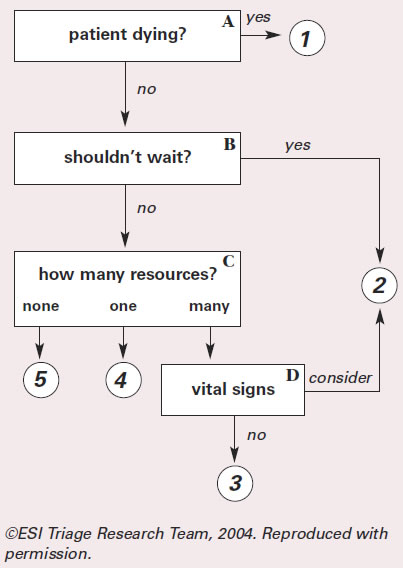 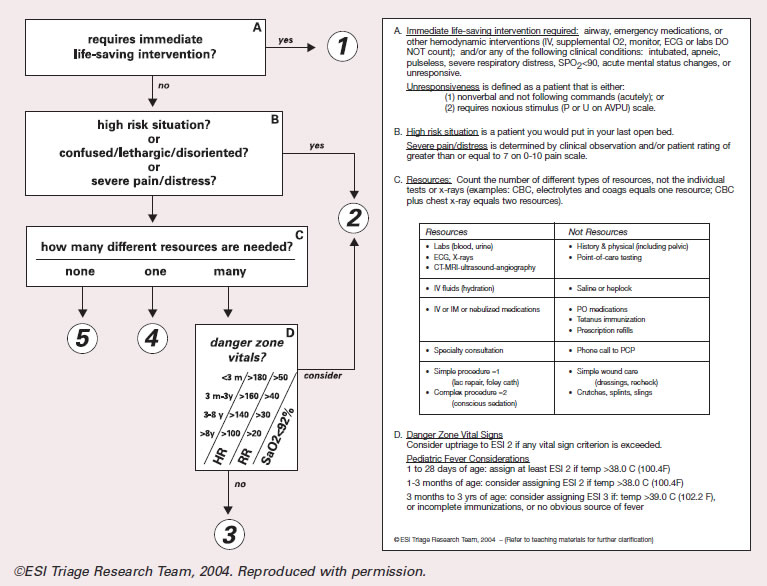